2018 ASCO Annual Meeting
1–5 June 2018 | Chicago, USA
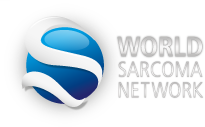 Supported by Eli Lilly and Company.
 Eli Lilly and Company has not influenced the content of this publication
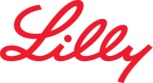 Letter from Prof Jean Yves-Blay
Dear Colleagues
It is my pleasure to present this WSN slide set which has been designed to highlight and summarise key findings in sarcoma from the major congresses in 2018. This slide set specifically focuses on the 54th Annual Meeting of the American Society of Clinical Oncology.
The area of clinical research in oncology is a challenging and ever changing environment. Within this environment, we all value access to scientific data and research that helps to educate and inspire further advancements in our roles as scientists, clinicians and educators. I hope you find this review of the latest developments in sarcoma of benefit to you in your practice. 
I would like to thank our WSN members Drs Piotr Rutkowski and Claudia Valverde for their roles as Editors – for prioritising abstracts and reviewing slide content. The slide set you see before you would not be possible without their commitment and hard work. 
Finally, we are also very grateful to Lilly Oncology for their financial, administrative and logistical support in the realisation of this activity.
Yours sincerely,
Jean Yves-Blay WSN Chairman of the Board
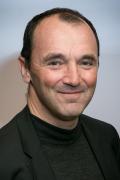 WSN Medical Oncology Slide Deck Editors 2018
Piotr Rutkowski 
Maria Sklodowska-Curie Institute – Oncology Center, Warsaw, Poland
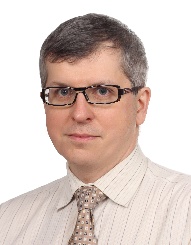 Claudia Valverde
Vall d’Hebron University Hospital, Barcelona, Spain
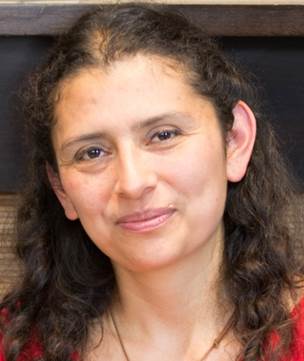 Eva Wardelmann
Gerhard Domagk Institute of Pathology, Münster, Germany
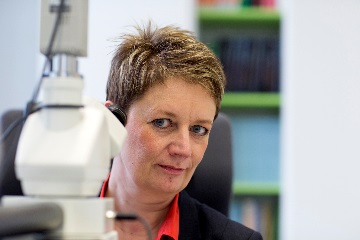 Contents
Soft tissue sarcoma	5
GIST	40
Rarer sarcomas and desmoid tumors	51
Osteosarcoma and chondrosarcoma	65
Ewing sarcoma	74
Soft tissue sarcoma
11503: Anlotinib for metastasis soft tissue sarcoma: A randomized, double-blind, placebo-controlled and multi-centered clinical trial – Chi Y, et al
STUDY OBJECTIVE 
To assess the efficacy and safety of anlotinib in patients with advanced STS who had failed standard chemotherapy
Anlotinib 12 mg/day oral(2 weeks on/1 week off)(n=158)
Key patient inclusion criteria
Advanced STS*
Intolerance or failure of anthracycline-based chemotherapy
Angiogenesis inhibitor naïve 
(n=233)
R2:1
Placebo(n=75)
Primary endpoint
PFS
Secondary endpoints
ORR, DCR, OS
*Synovial sarcoma, alveolar soft part sarcoma, leiomyosarcoma or other
Chi Y, et al. J Clin Oncol 2018;36(suppl):abstr 11503
11503: Anlotinib for metastasis soft tissue sarcoma: A randomized, double-blind, placebo-controlled and multi-centered clinical trial – Chi Y, et al
KEY RESULTS
PFS (FAS)
PFS (PP)
1.00
Anlotinib
Placebo
Censored
1.00
Anlotinib
Placebo
Censored
0.75
0.75
Progression-free survival, %
0.50
Progression-free survival, %
0.50
0.25
0.25
0.00
0.00
0
3
6
9
12
15
18
21
24
Time, months
0
3
6
9
12
15
18
21
24
Time, months
Chi Y, et al. J Clin Oncol 2018;36(suppl):abstr 11503
11503: Anlotinib for metastasis soft tissue sarcoma: A randomized, double-blind, placebo-controlled and multi-centered clinical trial – Chi Y, et al
KEY RESULTS (CONT.)










CONCLUSION
For patients with advanced STS who have failed standard chemotherapy anlotinib may be a new treatment option
ORR
DCR
p=0.0145
p<0.0001
55.7%
10.13%
22.67%
1.33%
Chi Y, et al. J Clin Oncol 2018;36(suppl):abstr 11503
11506: Randomized comparison of pazopanib (PAZ) and doxorubicin (DOX) in the first line treatment of metastatic soft tissue sarcoma (STS) in elderly patients (pts): Results of a phase II study (EPAZ) – Grünwald V, et al
STUDY OBJECTIVE 
To assess the efficacy and safety of pazopanib compared with doxorubicin in elderly patients with STS
Pazopanib 800 mg/day(n=81)
Key patient inclusion criteria
Age >60 years
No prior systemic treatment
ECOG PS 0–2 
(n=120)
Stratification
ECOG PS
Liposarcoma histology
R2:1
Doxorubicin 75 mg/m2 q3w for 6 cycles(n=39)
Primary endpoint
PFS
Secondary endpoints
Safety, ORR, OS, QoL
Grünwald V, et al. J Clin Oncol 2018;36(suppl):abstr 11506
11506: Randomized comparison of pazopanib (PAZ) and doxorubicin (DOX) in the first line treatment of metastatic soft tissue sarcoma (STS) in elderly patients (pts): Results of a phase II study (EPAZ) – Grünwald V, et al
KEY RESULTS
PFS (PP)
1.0
Pazopanib
Doxorubicin
0.8
0.6
Progression-free survival, probability
0.4
0.2
0.0
0
3
6
9
12
15
18
21
24
36
48
Months
Grünwald V, et al. J Clin Oncol 2018;36(suppl):abstr 11506
11506: Randomized comparison of pazopanib (PAZ) and doxorubicin (DOX) in the first line treatment of metastatic soft tissue sarcoma (STS) in elderly patients (pts): Results of a phase II study (EPAZ) – Grünwald V, et al
KEY RESULTS (CONT.)





CONCLUSIONS
For PFS, pazopanib was non-inferior to doxorubicin
Grade 4 neutropenia and febrile neutropenia occurred less frequently with pazopanib
In elderly patients with STS, pazopanib may be a potential first-line treatment option
*In 77.2% as single agent
Grünwald V, et al. J Clin Oncol 2018;36(suppl):abstr 11506
11508: Results of a prospective randomized phase III T-SAR trial comparing trabectedin (T) vs best supportive care (BSC) in patients with pretreated advanced soft tissue sarcoma (ASTS): A French Sarcoma Group (FSG) trial – Le Cesne A, et al
STUDY OBJECTIVE 
To assess the efficacy and safety of trabectedin compared with best supportive care in patients with advanced STS
PD/toxicity/patient request
Trabectedin 1.5 mg/m2/day q3w(n=52)
Key patient inclusion criteria
Advanced STS
Progression on ≥1 anthracycline-containing regimen 
WHO PS 0–1 
(n=103)
Stratification
Liposarcoma histology
R1:1
PD
PD/toxicity/patient request
Best supportive care(n=51)
Primary endpoint
PFS
Secondary endpoints
RR, safety, QoL, cost effectiveness, OS
Le Cesne A, et al. J Clin Oncol 2018;36(suppl):abstr 11508
11508: Results of a prospective randomized phase III T-SAR trial comparing trabectedin (T) vs best supportive care (BSC) in patients with pretreated advanced soft tissue sarcoma (ASTS): A French Sarcoma Group (FSG) trial – Le Cesne A, et al
KEY RESULTS
PFS (overall population)
1.0
0.8
0.6
Probability of survival
0.4
0.2
Trabectedin
BSC
0.0
0
1
2
3
4
5
6
7
8
9
10
Months from randomisation
*Log-rank test stratified on the histological type
Le Cesne A, et al. J Clin Oncol 2018;36(suppl):abstr 11508
11508: Results of a prospective randomized phase III T-SAR trial comparing trabectedin (T) vs best supportive care (BSC) in patients with pretreated advanced soft tissue sarcoma (ASTS): A French Sarcoma Group (FSG) trial – Le Cesne A, et al
KEY RESULTS (CONT.)










CONCLUSION
In pre-treated patients with advanced STS, trabectedin significantly improved PFS over best supportive care and particularly in those with L-sarcomas
PFS (L-sarcomas)
PFS (Non-L-sarcomas)
1.0
1.0
Trabectedin
BSC
Trabectedin
BSC
0.8
0.8
0.6
0.6
Probability of survival
Probability of survival
0.4
0.4
0.2
0.2
0.0
0.0
0
1
2
3
4
5
6
7
8
9
10
0
1
2
3
4
5
6
7
8
9
10
Months from randomisation
Months from randomisation
Le Cesne A, et al. J Clin Oncol 2018;36(suppl):abstr 11508
11512: Phase 2 results of selinexor in advanced de-differentiated (DDLS) liposarcoma (SEAL) study: A phase 2/3, randomized, double blind, placebo controlled cross-over study – Gounder MM, et al
STUDY OBJECTIVE 
To assess the efficacy and safety of selinexor (an oral selective inhibitor of exportin 1) in patients with advanced de-differentiated liposarcoma
PD/toxicity
Selinexor 60 mg oraltwice weekly(n=26)
Key patient inclusion criteria
Advanced de-differentiated liposarcoma
Progression on ≥1 prior systemic therapy
(n=56)
Stratification
Prior systemic therapies 
Prior eribulin use
R1:1
PD/toxicity
Placebo(n=30)
Primary endpoint
PFS
Secondary endpoints
ORR, DoR, safety
Gounder MM, et al. J Clin Oncol 2018;36(suppl):abstr 11512
11512: Phase 2 results of selinexor in advanced de-differentiated (DDLS) liposarcoma (SEAL) study: A phase 2/3, randomized, double blind, placebo controlled cross-over study – Gounder MM, et al
KEY RESULTS
Comparison of WHO to RECIST v1.1 revealed that the WHO criteria results in the premature determination of clinically asymptomatic progression events
LD, longest diameter; SD, shortest diameter
Gounder MM, et al. J Clin Oncol 2018;36(suppl):abstr 11512
11512: Phase 2 results of selinexor in advanced de-differentiated (DDLS) liposarcoma (SEAL) study: A phase 2/3, randomized, double blind, placebo controlled cross-over study – Gounder MM, et al
KEY RESULTS (CONT.)
SEAL PFS WHO vs. RECIST v1.1
WHO PFS
RECIST v1.1 PFS
RECIST v1.1 PFS (Landmark Analysis)
Selinexor (n=26)
Placebo (n=30)
Selinexor (n=14)
Placebo (n=14)
100
100
100
Selinexor (n=26)
Placebo (n=30)
50
Percent survival
Percent survival
Percent survival
50
50
0
0
50
150
200
100
250
Days following initiation of treatment
0
0
0
0
100
100
200
200
300
300
Days following initiation of treatment
Days following initiation of treatment
Gounder MM, et al. J Clin Oncol 2018;36(suppl):abstr 11512
11512: Phase 2 results of selinexor in advanced de-differentiated (DDLS) liposarcoma (SEAL) study: A phase 2/3, randomized, double blind, placebo controlled cross-over study – Gounder MM, et al
KEY RESULTS (CONT.)









CONCLUSIONS
In patients with DDLS, selinexor improved PFS (RECIST v1.1)
The results support the continuation of the phase 3 portion of the SEAL trial examining selinexor in patients with DDLS
Gounder MM, et al. J Clin Oncol 2018;36(suppl):abstr 11512
11516: A phase II study of talimogene laherparepvec (T-VEC) and pembrolizumab in patients with metastatic sarcoma – Kelly CM, et al
STUDY OBJECTIVE 
To assess the safety and efficacy of T-VEC (an oncolytic immunotherapy) combined with pembrolizumab in patients with advanced sarcoma
Key patient inclusion criteria
Advanced sarcoma*
Cutaneous/subcutaneous nodal lesion ≥10 mm 
Failed ≥1 prior systemic therapy
(n=20)
T-VEC† ≤4 mL injection into tumour site(s) + pembrolizumab 200 mg
PD
Secondary endpoints
Safety, ORR irRECIST, PFS, OS
Primary endpoint
ORR RECIST v1.1
*Leiomyosarcoma, cutaneous angiosarcoma, sarcoma not otherwise specified, undifferentiated pleomorphic sarcoma or other; †Week 1: 106 pfu/mL, Week 4+: 108 pfu/mL
Kelly CM, et al. J Clin Oncol 2018;36(suppl):abstr 11516
11516: A phase II study of talimogene laherparepvec (T-VEC) and pembrolizumab in patients with metastatic sarcoma – Kelly CM, et al
KEY RESULTS












The median time to response to therapy was 16 weeks (range, 8–32 weeks)
Time to and duration of response to therapy (RECIST v1.1)
Late response was observed at 32 weeks
Partial response
Progression of disease
Withdrew consent
Partial response starts
Response ends
Continues on study therapy
Study participants
0
8
16
24
32
40
48
56
64
Duration on study therapy, weeks
*One patient with unclassified sarcoma had MSI-high disease – best response was SD at week 8 followed by PD at week 16
Kelly CM, et al. J Clin Oncol 2018;36(suppl):abstr 11516
11516: A phase II study of talimogene laherparepvec (T-VEC) and pembrolizumab in patients with metastatic sarcoma – Kelly CM, et al
KEY RESULTS (CONT.)










CONCLUSION
In patients with advanced sarcoma, T-VEC combined with pembrolizumab had an acceptable safety profile and demonstrated promising activity
*Related to pembrolizumab; †related to T-VEC; ‡occurred in the same individual
Kelly CM, et al. J Clin Oncol 2018;36(suppl):abstr 11516
11517: Compared descriptive analysis of immunologic landscape in soft tissue sarcoma and GIST – Dufresne A, et al
STUDY OBJECTIVE 
To describe the immunologic landscape of sarcoma in order to provide guidance on future clinical trials of immune therapies

METHODS
Tumour samples were obtained at surgical resection from patients with STS who were managed at French Sarcoma Group expert centres
Details of patient’s clinical characteristics, tumour and disease evolution were taken from the Conticabase and Conticagist databases 
Gene expression of 90 immune checkpoint (ICP) and membrane markers (MM) of immune cells were correlated with pathological diagnosis and survival using whole human genome microarrays
Dufresne A, et al. J Clin Oncol 2018;36(suppl):abstr 11517
11517: Compared descriptive analysis of immunologic landscape in soft tissue sarcoma and GIST – Dufresne A, et al
KEY RESULTS
255 STS tumour samples were analysed: 87 STS with complex genetics; 60 GIST; 58 synovial sarcoma; 50 myxoid liposarcoma
Heterogeneity of expression of each of the 90 ICP/MM was observed across sarcoma subtypes and across patients within the same tumour type



For metastasis-free survival, B7H2, GITRL and N2DL2 were associated with poor prognosis and CD155 and JAM-c with good prognosis in GIST, and OX40 with poor prognosis and TNFR1 and TRAILR1 with good prognosis in synovial sarcoma
CONCLUSION
A strong correlation existed between specific ICP/MM expression profiles and the four different sarcoma subtypes allowing unsupervised hierarchical clustering to discriminate the histological subtypes
Dufresne A, et al. J Clin Oncol 2018;36(suppl):abstr 11517
11518: Prognostic stratification using the nomogram Sarculator and its impact on study results in a randomized controlled trial (RCT) for localized soft tissue sarcomas (STS): A secondary analysis of the EORTC-STBSG 62931 – Pasquali S, et al
STUDY OBJECTIVE 
To assess whether adjuvant chemotherapy benefits patients with high-risk STS who were identified using individual data and Sarculator nomogram

METHODS
Data from patients included in the EORTC 62931 trial* was analysed to determine the 10-year predicted probability of OS using the Sarculator nomogram and compared with the median OS and DFS
Patients were included if their STS was located in an extremity or trunk wall (n=290)
*Patients (n=351) were randomised to observation or doxorubicin 75 mg/m² + ifosfamide 5 g/m² 
	with mesna and lenograstim 3 μg/kg q3w
Pasquali S, et al. J Clin Oncol 2018;36(suppl):abstr 11518
11518: Prognostic stratification using the nomogram Sarculator and its impact on study results in a randomized controlled trial (RCT) for localized soft tissue sarcomas (STS): A secondary analysis of the EORTC-STBSG 62931 – Pasquali S, et al
KEY RESULTS
Predicted OS (pr-OS) showed wide variation across trial participants,
1.00
OS for Sarculator predictions (low, intermediate and high pr-OS)
0.75
Overall survival, probability
0.50
Low pr-OS No CT
Low pr-OS Adj CT
Intermediate pr-OS No CT
Intermediate pr-OS Adj CT
High pr-OS No CT
High pr-OS Adj CT
0.25
0.00
0
1
2
3
4
5
6
7
8
Time
Pasquali S, et al. J Clin Oncol 2018;36(suppl):abstr 11518
11518: Prognostic stratification using the nomogram Sarculator and its impact on study results in a randomized controlled trial (RCT) for localized soft tissue sarcomas (STS): A secondary analysis of the EORTC-STBSG 62931 – Pasquali S, et al
KEY RESULTS (CONT.)
1.00
OS for Sarculator predictions (low and high pr-OS)
0.75
Overall survival, probability
0.50
Low pr-OS No CT
Low pr-OS Adj CT
High pr-OS No CT
High pr-OS Adj CT
0.25
0.00
0
1
2
3
4
5
6
7
8
Time
Pasquali S, et al. J Clin Oncol 2018;36(suppl):abstr 11518
11518: Prognostic stratification using the nomogram Sarculator and its impact on study results in a randomized controlled trial (RCT) for localized soft tissue sarcomas (STS): A secondary analysis of the EORTC-STBSG 62931 – Pasquali S, et al
KEY RESULTS (CONT.)
Low pr-OS No CT
Low pr-OS Adj CT
Intermediate pr-OS No CT
Intermediate pr-OS Adj CT
High pr-OS No CT
High pr-OS Adj CT
DFS for Sarculator predictions (low, intermediate and high pr-OS)
1.00
0.75
Overall survival (probability)
0.50
0.25
0.00
0
12
24
36
48
60
72
84
98
Time
Pasquali S, et al. J Clin Oncol 2018;36(suppl):abstr 11518
11518: Prognostic stratification using the nomogram Sarculator and its impact on study results in a randomized controlled trial (RCT) for localized soft tissue sarcomas (STS): A secondary analysis of the EORTC-STBSG 62931 – Pasquali S, et al
CONCLUSIONS
Patients with extremity and trunk wall STS and a low survival probability (high risk tumours) appear to benefit from adjuvant doxorubicin + ifosfamide
There have been conflicting results in trials on perioperative chemotherapy in STS 
These findings suggest that including patients with low risk tumours in analyses may produce inaccurate negative results for the use of perioperative chemotherapy in patients with high risk tumours
Pasquali S, et al. J Clin Oncol 2018;36(suppl):abstr 11518
3005: Pilot study of NY-ESO-1c259 T cells in advanced myxoid/round cell liposarcoma – D’Angelo SP, et al
STUDY OBJECTIVE 
To assess the efficacy and safety of autologous NY-ESO-1c259 T cells in patients with metastatic myxoid/round cell liposarcoma
Key patient inclusion criteria
Advanced myxoid/round cell liposarcoma
NY-ESO-1 IHC 2+/3+ in ≥30% of tumours cells
HLA-A*02:01, *02:05 or *02:06
Prior anthracycline therapy
ECOG PS 0–1
(n=39)
Lymphodepletion fludarabine30 mg/m2/day + cyclophosphamide 600 mg/m2/day D –7 to –5
Apheresis thenT cells transduced with a lentiviral vector containing NY-ESO-1c259 TCR and 1–8x109 infused on D1
PD
Secondary endpoints
Safety, time to response, DoR
Primary endpoint
ORR
D’Angelo SP, et al. J Clin Oncol 2018;36(suppl):abstr 3005
3005: Pilot study of NY-ESO-1c259 T cells in advanced myxoid/round cell liposarcoma – D’Angelo SP, et al
KEY RESULTS
Change from baseline in sum of diameters in target lesions
20
10
0
–10
Change from baseline
–20
–30
–40
–50
–60
0
1
2
3
4
5
6
Time from T-Cell infusion, months
Patient numbera
10138
10268
11044
11070
11129
11185
11244
Confirmed partial response
Unconfirmed partial response
Stable disease
aPatient 11832 recently treated and post-infusion disease assessment is not yet available;bthree patients had progressed
D’Angelo SP, et al. J Clin Oncol 2018;36(suppl):abstr 3005
3005: Pilot study of NY-ESO-1c259 T cells in advanced myxoid/round cell liposarcoma – D’Angelo SP, et al
KEY RESULTS (CONT.)
Higher peak expansion in patients with partial responses
225,000
200,000
175,000
150,000
125,000
Persistence, copies/µg DNA
100,000
+
75,000
50,000
25,000
0
+
Stable disease
Confirmed partial response
Unconfirmed partial response
n=6: patient 11832 has not been assessed post-treatment; patient 11185 does not have persistence data
D’Angelo SP, et al. J Clin Oncol 2018;36(suppl):abstr 3005
3005: Pilot study of NY-ESO-1c259 T cells in advanced myxoid/round cell liposarcoma – D’Angelo SP, et al
KEY RESULTS (CONT.)
T-cells persist in patients with partial responses
100,000
10,000
1,000
Vector copies/µg DNA
100
–10
–1
Pre T-cell
10
20
30
40
50
60
Time from T-Cell infusion, days
Patient number
10138
10268
11044
11070
11129
11244
11832
Confirmed partial response
Unconfirmed partial response
Stable disease
Patient 11185 does not have persistence data
D’Angelo SP, et al. J Clin Oncol 2018;36(suppl):abstr 3005
3005: Pilot study of NY-ESO-1c259 T cells in advanced myxoid/round cell liposarcoma – D’Angelo SP, et al
KEY RESULTS (CONT.)










CONCLUSION
In patients with myxoid/round cell liposarcoma, NY-ESO-1c259 T cells are generally well tolerated and is a potential treatment option
aTreated with tocilizumab and supportive care, resolved after 6 days
D’Angelo SP, et al. J Clin Oncol 2018;36(suppl):abstr 3005
5505: Adjuvant gemcitabine plus docetaxel followed by doxorubicin versus observation for uterus-limited, high-grade leiomyosarcoma: A phase III GOG study – Hensley ML, et al
STUDY OBJECTIVE 
To assess whether adjuvant chemotherapy improves survival in patients with uterus-confined, high grade leiomyosarcoma
Gemcitabine + docetaxel†
 4 cycles and if disease-free by CT or MRI followed by doxorubicin 4 cycles‡(n=20)
5-year follow-up
Key patient inclusion criteria
High grade uterine leiomyosarcoma
FIGO stage I (uterus ± cervix)
Confirmed disease-free by post-resection imaging
(n=38*)
R1:1
Observation(n=18)
5-year follow-up
Primary endpoint
OS
Secondary endpoints
RFS, safety
*Target 216 patients, but study closed early owing to accrual futility; †gemcitabine 900 mg/m2 d1,8 + docetaxel 75 mg/m2 d8 + GCSF 5 mc/kg d9–15 or pegfilgrastim 6 mg d9 or 10 q3w; ‡doxorubicin 60 mg/m2 iv q3w
Hensley ML, et al. J Clin Oncol 2018;36(suppl):abstr 5505
5505: Adjuvant gemcitabine plus docetaxel followed by doxorubicin versus observation for uterus-limited, high-grade leiomyosarcoma: A phase III GOG study – Hensley ML, et al
KEY RESULTS
OS: chemotherapy versus observation
1.00
0.75
0.50
Proportion alive
0.25
Regimen
Gemcitabine + docetaxel then doxorubicin
Observation
0.00
0
6
12
18
24
30
36
42
48
Months on study
Hensley ML, et al. J Clin Oncol 2018;36(suppl):abstr 5505
5505: Adjuvant gemcitabine plus docetaxel followed by doxorubicin versus observation for uterus-limited, high-grade leiomyosarcoma: A phase III GOG study – Hensley ML, et al
KEY RESULTS (CONT.)
RFS: chemotherapy versus observation
1.00
0.75
0.50
Proportion alive and recurrence-free
0.25
Regimen
Gemcitabine + docetaxel then doxorubicin
Observation
0.00
0
6
12
18
24
30
36
42
48
Months on study
Hensley ML, et al. J Clin Oncol 2018;36(suppl):abstr 5505
5505: Adjuvant gemcitabine plus docetaxel followed by doxorubicin versus observation for uterus-limited, high-grade leiomyosarcoma: A phase III GOG study – Hensley ML, et al
KEY RESULTS (CONT.)
p=0.12 Fisher’s Exact Test
Hensley ML, et al. J Clin Oncol 2018;36(suppl):abstr 5505
5505: Adjuvant gemcitabine plus docetaxel followed by doxorubicin versus observation for uterus-limited, high-grade leiomyosarcoma: A phase III GOG study – Hensley ML, et al
KEY RESULTS (CONT.)





CONCLUSIONS
In rare cancers, there are significant challenges faced in study designs for chemotherapy vs. observations 
The findings suggest that multi-agent adjuvant chemotherapy does not provide a survival benefit in patients with high-grade uterine leiomyosarcoma
In high grade uterine leiomyosarcoma, observation following complete, intact, resection remains the standard of care
Hensley ML, et al. J Clin Oncol 2018;36(suppl):abstr 5505
Gastrointestinal stromal tumours
11509: A phase I pharmacokinetic (PK) and pharmacodynamic (PD) study of PLX9486 alone and in combination (combo) with the KIT inhibitors pexidartinib (pexi) or sunitinib (su) in patients (Pts) with advanced solid tumors and gastrointestinal stromal tumor (GIST) – Wagner AJ, et al
STUDY OBJECTIVE 
To assess the efficacy and safety of PLX9486 alone or in combination with pexidartinib or sunitinib in patients with GIST and solid tumours
PART 2
PLX9486 500 mg/day + pexidartinib 600 mg/day (fed and fasted) or sunitinib 25 mg/day (with food)
Key patient inclusion criteria
Solid tumours or GIST
Progressed on imatinib and other TKI
(n=44)
PART 1
PLX9486 dose escalation once and twice daily
Secondary endpoints
ORR, DoR, PFS
Primary endpoint
Safety, PK
Wagner AJ, et al. J Clin Oncol 2018;36(suppl):abstr 11509
11509: A phase I pharmacokinetic (PK) and pharmacodynamic (PD) study of PLX9486 alone and in combination (combo) with the KIT inhibitors pexidartinib (pexi) or sunitinib (su) in patients (Pts) with advanced solid tumors and gastrointestinal stromal tumor (GIST) – Wagner AJ, et al
KEY RESULTS
Wagner AJ, et al. J Clin Oncol 2018;36(suppl):abstr 11509
11509: A phase I pharmacokinetic (PK) and pharmacodynamic (PD) study of PLX9486 alone and in combination (combo) with the KIT inhibitors pexidartinib (pexi) or sunitinib (su) in patients (Pts) with advanced solid tumors and gastrointestinal stromal tumor (GIST) – Wagner AJ, et al
KEY RESULTS (CONT.)
Single dose PK 





Repeat dose PK
PLX9486 alone: 2–3× accumulation at steady state; ~40% increase in systemic exposure at steady state from 250 to 1000 mg; further dose increases unexpected to significantly improve AUC
Combined with pexidartinib or sunitinib: no drug-drug interaction observed; food has negligible effect on steady state PK of PLX9486
Dose dependent (< dose-proportional) increase in Cmax and AUC
Long t1/2 (2–3 days); food effect increased AUC0-∞ by 80%
30000
25000
20000
15000
10000
5000
QD
0
Day 15
y = 6152.5x0.2041
0
250
500
750
1000
BID
R2 = 0.9339
Dose, mg
AUC, hr*ng/mL
Day 1
y = 296.67x0.5418
R2 = 0.9944
Wagner AJ, et al. J Clin Oncol 2018;36(suppl):abstr 11509
11509: A phase I pharmacokinetic (PK) and pharmacodynamic (PD) study of PLX9486 alone and in combination (combo) with the KIT inhibitors pexidartinib (pexi) or sunitinib (su) in patients (Pts) with advanced solid tumors and gastrointestinal stromal tumor (GIST) – Wagner AJ, et al
KEY RESULTS (CONT.)










CONCLUSION
In patients with GIST, PLX9486 alone or combined with pexidartinib was generally well tolerated and showed activity against resistant GIST
PLX9486 AUC0-24 (hr*ng/mL)
0–15k
15–35k
36–45k
NA
Kaplan Meier for patients with GIST
PLX9486
PLX9486 + pexidartinib (600 mg)
PLX9486 + sunitinib (25 mg)
PLX9486≤500 mg
PLX9486=1000 mg
PLX9486+ pexidartinib
PLX9486+ sunitinib
100
Strata
01-009 GIST
1.00
75
01-001 ADENOCARCINOMA
50
01-004 GIST
03-005 ADENOCARCINOMA
04-028 GIST
02-017 GIST
Best percent change from baselinefor sum of longest tumour diameters
0.75
02-014 GIST
02-016 GIST
03-010 GIST
02-011 GIST
12-015 GIST
20
04-207 GIST
02-210 GIST
02-205 GIST
12-209 GIST
12-203 GIST
02-204 GIST
10-211 GIST
03-208 GIST
02-202 GIST
04-503 GIST
02-502 GIST
11-501 GIST
04-007 GIST
02-019 GIST
04-012 GIST
12-022 GIST
02-008 GIST
12-013 GIST
04-023 GIST
04-024 GIST
0
0.50
PFS probability
–30
–50
0.25
0.00
0
16
24
32
40
48
56
8
Time, weeks
Wagner AJ, et al. J Clin Oncol 2018;36(suppl):abstr 11509
11510: Phase Ib study of rapid alternation of sunitinib (SU) and regorafenib (RE) in patients (pts) with advanced gastrointestinal stromal tumor (GIST) – Serrano C, et al
STUDY OBJECTIVE 
To assess the efficacy and safety of rapid alternation between sunitinib and regorafenib in patients with GIST
Key patient inclusion criteria
Advanced GIST
Imatinib resistant
(n=14)
Continuous treatment with cycles of sunitinib for 3 days followed by regorafenib for 4 days
PD
Secondary endpoints
PK, ctDNA
Primary endpoint
Recommended phase 2 dose
Serrano C, et al. J Clin Oncol 2018;36(suppl):abstr 11510
11510: Phase Ib study of rapid alternation of sunitinib (SU) and regorafenib (RE) in patients (pts) with advanced gastrointestinal stromal tumor (GIST) – Serrano C, et al
KEY RESULTS





TKI rapid alternation was overall well tolerated, most toxicities were grade 1 and 2 
Most common AEs were fatigue, weight loss and diarrhoea 
Sunitinib dose was delayed in 5 patients and reduced in 3 patients
Regorafenib dose was delayed in 6 patients and reduced in 5 patients 
Grade 3/4 toxicities are listed in the adjoining table
*Patients #6 and #8 developed grade 3 hypophosphataemia, one of which was refractory to phosphorous replacement
Serrano C, et al. J Clin Oncol 2018;36(suppl):abstr 11510
11510: Phase Ib study of rapid alternation of sunitinib (SU) and regorafenib (RE) in patients (pts) with advanced gastrointestinal stromal tumor (GIST) – Serrano C, et al
KEY RESULTS (CONT.)







ctDNA mutation was analysed in 45 temporal plasma samples from 10 patients, using both TEC-seq and ddPCR
KIT-resistant mutations were detected with TEC-seq and ddPCR throughout various time-points
ctDNA secondary KIT mutations in this small and heavily pre-treated GIST population were predominantly in the exon 17-18 activation loop (91%)
*<16 weeks in all cases
Serrano C, et al. J Clin Oncol 2018;36(suppl):abstr 11510
11510: Phase Ib study of rapid alternation of sunitinib (SU) and regorafenib (RE) in patients (pts) with advanced gastrointestinal stromal tumor (GIST) – Serrano C, et al
KEY RESULTS (CONT.)








CONCLUSIONS
In patients with GIST, rapid alternation between sunitinib and regorafenib was generally well tolerated 
Secondary KIT mutations, predominantly KIT Ex 17-18 (activation loop) were identified in this heavily pre-treated GIST population; therefore, therapeutic strategies that inhibit KIT are crucial for patients who require multiple lines of therapy
Distribution by exon of all the KIT secondary mutations found by TEC-seq and ddPCR
KIT Ex 13 (V654A)
11%
9%
0%
KIT Ex 18 (A829P)
KIT Ex 17
KIT Ex 14 (T6701)
80%
Serrano C, et al. J Clin Oncol 2018;36(suppl):abstr 11510
11511: Mutation profile of drug resistant gastrointestinal stromal tumor (GIST) patients (pts) enrolled in the phase 1 study of DCC-2618 – George S, et al
STUDY OBJECTIVE 
To assess the efficacy and safety of DCC-2618, a pan-KIT/PDGFRα switch control inhibitor, in patients with GIST
Key patient inclusion criteria
Advanced refractory cancers, with a focus on GIST
Adequate end organ function 
Progressed on imatinib and other TKI
ECOG PS 2 
(n=150)
Dose escalation
DCC-2618
Dose expansion
DCC-2618
Secondary endpoints
ctDNA analysis 
Tumour assessment
Primary endpoint
Safety and response
George S, et al. J Clin Oncol 2018;36(suppl):abstr 11511
11511: Mutation profile of drug resistant gastrointestinal stromal tumor (GIST) patients (pts) enrolled in the phase 1 study of DCC-2618 – George S, et al
KEY RESULTS (CONT.)








CONCLUSIONS
In patients receiving 2nd, 3rd or 4th line of treatment, the distribution of resistance mutations in KIT in exons 13, 14, 17 and 18 or any combination of these is similar
In patients with KIT-driven GIST receiving 2nd line, DCC2618 appears to improve clinical benefits compared with patients receiving ≥4th line
Further trials are warranted
KIT mutations in baseline biopsy (n=81) and ctDNA (n=95) in 131 patients with GIST
2nd line
3rd line
≥4th line
9
11
13
Exon
14
17
18
George S, et al. J Clin Oncol 2018;36(suppl):abstr 11511
Rarer sarcomas and desmoid tumors
11500: Phase III, randomized, double blind, placebo-controlled trial of sorafenib in desmoid tumors (Alliance A091105) – Gounder MM, et al
STUDY OBJECTIVE 
To assess the efficacy and safety of sorafenib in patients with desmoid tumours
Sorafenib 400 mg/day(n=50)
PD
Key patient inclusion criteria
Unresectable desmoid tumours
Progressive or symptomatic disease
ECOG PS 0–2 
(n=87)
Stratification
Pain level
Disease site
R2:1
PD
Placebo(n=37)
PD
Primary endpoint
PFS
Secondary endpoints
ORR, OS, safety, PROs
Gounder MM, et al. J Clin Oncol 2018;36(suppl):abstr 11500
11500: Phase III, randomized, double blind, placebo-controlled trial of sorafenib in desmoid tumors (Alliance A091105) – Gounder MM, et al
KEY RESULTS
Improved PFS was observed in patients on sorafenib compared with those on placebo 
Compared with placebo, sorafenib provided a 7-fold reduction in risk of disease progression (by RECIST v1.1)/death
100
80
60
Sorafenib, mPFS NR
Median follow-up: 27.3 months (IQR 22.0–31.7) 

HR 0.14 (95%CI 0.06, 0.33)
Adjusted p-value: <0.0001

30 PFS events84 evaluable patients
% alive and progression-free
40
20
Placebo, mPFS 11.3 months(95%CI 5.7, NE)
0
0
6
12
18
24
30
36
Time, months
Sorafenib
Placebo 
Censor
Gounder MM, et al. J Clin Oncol 2018;36(suppl):abstr 11500
11500: Phase III, randomized, double blind, placebo-controlled trial of sorafenib in desmoid tumors (Alliance A091105) – Gounder MM, et al
KEY RESULTS (CONT.)
Objective response rate (CR/PR; RECIST v1.1)
Placebo
Sorafenib
30
30
20
20
10
10
x
x
x
0
0
–10
–10
–20
–20
–30
–30
Change, %
Change, %
–40
–40
–50
–50
–60
–60
Unconfirmed response
No evaluation
x
x
–70
–70
No evaluation
–80
–80
–90
–90
10
15
20
25
30
35
40
45
50
10
15
20
25
30
35
0
5
0
5
–100
–100
Patient
Patient
ORR 33% (95%CI 20, 48) 
Responses first observed from 2.2 to 35.6 months
All patients with CR/PR continue to respond
ORR 20% (95%CI 8, 37) 
Responses first observed from 8.8 to 31.5 months
All patients with PR continue to respond
Gounder MM, et al. J Clin Oncol 2018;36(suppl):abstr 11500
11500: Phase III, randomized, double blind, placebo-controlled trial of sorafenib in desmoid tumors (Alliance A091105) – Gounder MM, et al
KEY RESULTS (CONT.)
*There was 1 death in the sorafenib arm, unrelated to study treatment
Gounder MM, et al. J Clin Oncol 2018;36(suppl):abstr 11500
11500: Phase III, randomized, double blind, placebo-controlled trial of sorafenib in desmoid tumors (Alliance A091105) – Gounder MM, et al
KEY RESULTS







CONCLUSIONS
In patients with desmoid tumours, sorafenib significantly improved PFS and was generally well tolerated
Responses with sorafenib were seen late in the treatment course
Gounder MM, et al. J Clin Oncol 2018;36(suppl):abstr 11500
11501: DESMOPAZ pazopanib (PZ) versus IV methotrexate/vinblastine (MV) in adult patients with progressive desmoid tumors (DT) a randomized phase II study from the French Sarcoma Group – Toulmonde M, et al
STUDY OBJECTIVE 
To assess the efficacy and safety of pazopanib compared with methotrexate + vinblastine in patients with desmoid tumours
Pazopanib 800 mg/day PO(n=46)
PD/toxicity/up to 1 year
Key patient inclusion criteria
Desmoid tumours
Progressive disease according to RECIST v1.1
(n=72)
R2:1
PD (optional 
crossover)
Methotrexate 30 mg/m2 + vinblastine 5 mg/m2 IV once a week for 6 months then every 15 days for 6 months(n=20)
PD/toxicity/ up to 1 year
Primary endpoint
6-month non-PD rate
Secondary endpoints
ORR, PFS, QoL, safety
Toulmonde M, et al. J Clin Oncol 2018;36(suppl):abstr 11501
11501: DESMOPAZ pazopanib (PZ) versus IV methotrexate/vinblastine (MV) in adult patients with progressive desmoid tumors (DT) a randomized phase II study from the French Sarcoma Group – Toulmonde M, et al
KEY RESULTS
Toulmonde M, et al. J Clin Oncol 2018;36(suppl):abstr 11501
11501: DESMOPAZ pazopanib (PZ) versus IV methotrexate/vinblastine (MV) in adult patients with progressive desmoid tumors (DT) a randomized phase II study from the French Sarcoma Group – Toulmonde M, et al
KEY RESULTS (CONT.)






CONCLUSIONS
In patients with desmoid tumours, pazopanib demonstrated clinically meaningful activity and was well tolerated 
Compared to methotrexate + vinblastine, pazopanib showed anti-tumour activity early in treatment and exhibited long-lasting responses
Toulmonde M, et al. J Clin Oncol 2018;36(suppl):abstr 11501
11502: Final results of ENLIVEN: A global, double-blind, randomized, placebo-controlled, phase 3 study of pexidartinib in advanced tenosynovial giant cell tumor (TGCT) – Tap WD, et al
STUDY OBJECTIVE 
To assess the efficacy and safety of pexidartinib, a selective CSF-1 receptor, KIT and FLT3-ITD inhibitor, in patients with tenosynovial giant cell tumours
PART 1
PART 2
Pexidartinib 1000 mg/day for 2 weeks then 800 mg/day for 22 weeks(n=61)
Key patient inclusion criteria
Tenosynovial giant cell tumours
Surgical resection related to potential worsening of functional limitation or severe morbidity 
Symptomatic disease
(n=120)
Pexidartinib
Stratification
US vs. non-US sites 
Upper vs. lower extremity
R1:1
Placebo(n=59)
Pexidartinib
Primary endpoint
ORR by RECIST v1.1
Secondary endpoints
Tumour response by TVS, various clinical benefit endpoints, safety
Tap WD, et al. J Clin Oncol 2018;36(suppl):abstr 11502
11502: Final results of ENLIVEN: A global, double-blind, randomized, placebo-controlled, phase 3 study of pexidartinib in advanced tenosynovial giant cell tumor (TGCT) – Tap WD, et al
KEY RESULTS
Tumour response rate by RECIST v1.1 at Week 25 (Central MRI review, ITT population)
Pexidartinib (n=61)
Placebo (n=59)
25
25
0
0
-25
-25
Change in tumour diameter, %
Change in tumour diameter, %
-50
-50
-75
-75
-100
-100
Tap WD, et al. J Clin Oncol 2018;36(suppl):abstr 11502
11502: Final results of ENLIVEN: A global, double-blind, randomized, placebo-controlled, phase 3 study of pexidartinib in advanced tenosynovial giant cell tumor (TGCT) – Tap WD, et al
KEY RESULTS (CONT.)
Tumour response rate by TVS at Week 25 (Central MRI review, ITT population)
Pexidartinib (n=61)
Placebo (n=59)
50
50
25
25
0
0
Change in tumour volume, %
Change in tumour volume, %
-25
-25
-50
-50
-75
-75
-100
-100
Tap WD, et al. J Clin Oncol 2018;36(suppl):abstr 11502
11502: Final results of ENLIVEN: A global, double-blind, randomized, placebo-controlled, phase 3 study of pexidartinib in advanced tenosynovial giant cell tumor (TGCT) – Tap WD, et al
KEY RESULTS (CONT.)
Tap WD, et al. J Clin Oncol 2018;36(suppl):abstr 11502
11502: Final results of ENLIVEN: A global, double-blind, randomized, placebo-controlled, phase 3 study of pexidartinib in advanced tenosynovial giant cell tumor (TGCT) – Tap WD, et al
KEY RESULTS (CONT.)





CONCLUSIONS
In patients with tenosynovial giant cell tumours, pexidartinib significantly improved ORR and was generally well tolerated
Pexidartinib may offer a potential treatment option for patients with tenosynovial giant cell tumours that is associated with severe morbidity or functional limitations, for which surgery is not a treatment option
Tap WD, et al. J Clin Oncol 2018;36(suppl):abstr 11502
Osteosarcoma and chondrosarcoma
11515: IMMUNOSARC: A collaborative Spanish (GEIS) and Italian (ISG) Sarcoma Groups phase I/II trial of sunitinib plus nivolumab in selected bone and soft tissue sarcoma subtypes—Results of the phase I part – Broto JM, et al
STUDY OBJECTIVE 
To assess the efficacy and safety of sunitinib combined with nivolumab in patients with advanced sarcoma
Maintenance phase
Induction
phase
Key patient inclusion criteria
Advanced sarcoma*
Pre-treated with anthracycline
Prior treatment
Progressive disease
ECOG PS 0–1
(n=16)
Sunitinib 37.5 mg/day + nivolumab 3 mg/kg/2w
PD/intolerance
Sunitinib 37.5 mg/day for 14 days
R1:1
Dose level 0
Dose level 1
Sunitinib 25 mg/day + nivolumab 3 mg/kg/2w
PD/intolerance
Dose-finding part
Primary endpoint
R2D
Secondary endpoints
Safety
*Undifferentiated pleomorphic sarcoma, synovial sarcoma, clear cell sarcoma, angiosarcoma, epithelioid hemangioendothelioma, solitary fibrous tumour, epithelioid sarcoma, osteosarcoma, Ewing sarcoma 	or dedifferentiated chondrosarcoma
Broto JM, et al. J Clin Oncol 2018;36(suppl):abstr 11515
11515: IMMUNOSARC: A collaborative Spanish (GEIS) and Italian (ISG) Sarcoma Groups phase I/II trial of sunitinib plus nivolumab in selected bone and soft tissue sarcoma subtypes—Results of the phase I part – Broto JM, et al
KEY RESULTS
100
80
60
40
Responses
Change, %
20
Extraskeletal OS
Angiosarcoma
Synovial sarcoma
ASPS
Clear cell sarcoma
UPS
Chondrosarcoma
0
–20
–40
–60
–80
*
9
13
15
11
14
4
6
16
5
2
3
12
10
8
*For patient 4, osteosarcoma did not change in size
Broto JM, et al. J Clin Oncol 2018;36(suppl):abstr 11515
11515: IMMUNOSARC: A collaborative Spanish (GEIS) and Italian (ISG) Sarcoma Groups phase I/II trial of sunitinib plus nivolumab in selected bone and soft tissue sarcoma subtypes—Results of the phase I part – Broto JM, et al
KEY RESULTS (CONT.)
Broto JM, et al. J Clin Oncol 2018;36(suppl):abstr 11515
11515: IMMUNOSARC: A collaborative Spanish (GEIS) and Italian (ISG) Sarcoma Groups phase I/II trial of sunitinib plus nivolumab in selected bone and soft tissue sarcoma subtypes—Results of the phase I part – Broto JM, et al
KEY RESULTS (CONT.)
*Secondary to respiratory infection. PPE, palmar-plantar erythrodysesthesia
Broto JM, et al. J Clin Oncol 2018;36(suppl):abstr 11515
11515: IMMUNOSARC: A collaborative Spanish (GEIS) and Italian (ISG) Sarcoma Groups phase I/II trial of sunitinib plus nivolumab in selected bone and soft tissue sarcoma subtypes—Results of the phase I part – Broto JM, et al
CONCLUSIONS
In patients with advanced sarcoma, sunitinib combined with nivolumab had a manageable safety profile 
Sunitinib + nivolumab induced responses in several types of sarcoma 
The recommended phase 2 dose is sunitinib 25 g/day + nivolumab 3 mg/kg q2w
Broto JM, et al. J Clin Oncol 2018;36(suppl):abstr 11515
11520: Apatinib for advanced osteosarcoma after failure of standard multimodal therapy: An open label phase 2 clinical trial – Xie L, et al
STUDY OBJECTIVE 
To assess the efficacy and safety of apatinib in patients with locally advanced or multiple metastatic high-grade osteosarcoma who had progressed after standard therapy
Key patient inclusion criteria
High-grade osteosarcoma
Progressed after standard therapy*
Life expectancy >3 months
Surgery completion ≥3 weeks prior to enrolment
ECOG PS 0–1
(n=37)
Apatinib 750 or 500 mg oral according to body surface area
PD/toxicity
Secondary endpoints
CBR, DoR, OS, toxicity, QoL
Primary endpoint
ORR by RECIST v1.1, PFS
*Methotrexate, cisplatin, doxorubicin and ifosfamide
Xie L, et al. J Clin Oncol 2018;36(suppl):abstr 11520
11520: Apatinib for advanced osteosarcoma after failure of standard multimodal therapy: An open label phase 2 clinical trial – Xie L, et al
KEY RESULTS








There was no significant improvement in quality of life with regard to pain (assessed by NRS score) and physical, emotional, cognitive and social functioning as assessed by EORTC QLQ C-30
40
20
0
-20
Best change from baseline, %
-40
-60
-80
-100
Xie L, et al. J Clin Oncol 2018;36(suppl):abstr 11520
11520: Apatinib for advanced osteosarcoma after failure of standard multimodal therapy: An open label phase 2 clinical trial – Xie L, et al
KEY RESULTS (CONT.)










CONCLUSIONS
In patients with osteosarcoma, apatinib demonstrated a high response rate and similar duration of response as other TKIs
Apatinib showed severe, but tolerable, toxicity in this patient population
OS
PFS
mPFS 4.5 months (95%CI 3.47, 6.27)
4-month PFS 56.75% (95%CI 39.43, 70.84)
6-month PFS 36.77% (95%CI 21.48, 52.16)
mOS 9.87 months (95%CI 7.97, 18.93)
1.0
1.0
0.8
0.8
0.6
0.6
Progression-free survival
Overall survival
0.4
0.4
0.2
0.2
Censored
Censored
0
0.0
0
2
4
6
8
10
12
14
16
18
20
0
2
4
6
8
10
12
14
16
Time, months
Time, months
Xie L, et al. J Clin Oncol 2018;36(suppl):abstr 11520
Ewing sarcoma
11519: Efficacy and safety of lurbinectedin (PM1183) in Ewing sarcoma: Final results from a phase 2 study – Subbiah V, et al
STUDY OBJECTIVE 
To assess the efficacy and safety of lurbinectedin in patients with advanced solid tumours including Ewing sarcoma
Key patient inclusion criteria
Advanced Ewing sarcoma
≤2 prior chemotherapy regimens
(n=28)
Lurbinectedin 3.2 mg/m2 1-hour infusion q3w
PD/toxicity
Secondary endpoints
DoR, clinical benefit, PFS, safety
Primary endpoint
ORR by RECIST v1.1, PFS
Subbiah V, et al. J Clin Oncol 2018;36(suppl):abstr 11519
11519: Efficacy and safety of lurbinectedin (PM1183) in Ewing sarcoma: Final results from a phase 2 study – Subbiah V, et al
KEY RESULTS
Swimmer plot outcome in Ewing’s sarcoma patients (n=28)
PFS in Ewing’s sarcoma patients (n=28)
1.0
mPFS 2.7 months (95%CI 1.4, 4.2)
4-month PFS 42.9% (95%CI 24.5, 61.2)
6-month PFS 21.4% (95%CI 5.3, 37.6)
*PD
Ongoing
PD
PD
PD
0.8
Pat. refusal
Lurbinectedin (n=28)
Censored
PD
Pat. refusal
PD
PD
PD
0.6
Inv. decision
PD
Cumulative probability
PD
PD
PD
0.4
PD
PD
PD
PD
Best response
PR
SD
PD
PD
PD
0.2
PD
PD
PD
PD
Pat. refusal
0.0
Death
0
2
4
6
8
10
12
14
16
0
1
2
3
4
5
6
7
8
9
Time, months
Cycles received
*Non-confirmed response
Subbiah V, et al. J Clin Oncol 2018;36(suppl):abstr 11519
11519: Efficacy and safety of lurbinectedin (PM1183) in Ewing sarcoma: Final results from a phase 2 study – Subbiah V, et al
KEY RESULTS (CONT.)
 









CONCLUSION
In patients with advanced Ewing sarcoma, lurbinectedin demonstrated activity and was generally well tolerated
Waterfall plot of the maximum change in tumour size (n=25)
80
60
Increase
40
20
PD
%
0
-20
PR
Decrease
-40
-60
-80
60%
40%
Subbiah V, et al. J Clin Oncol 2018;36(suppl):abstr 11519